Towards Natural Question-Guided Search
Alexander Kotov  (akotov2@illinois.edu)
ChengXiang Zhai (czhai@cs.uiuc.edu)
WWW 2010, Raleigh
April 30, 2010
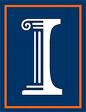 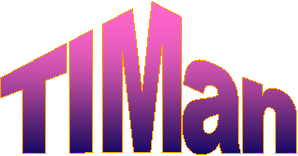 University of Illinois at Urbana-Champaign
[Speaker Notes: Good afternoon, my name is Alexander Kotov, I’m a PhD student working in the Text Information Management group at UIUC. In this talk, I’ll introduce Question-Guided search a novel framework for Interactive Information Retrieval, which I developed with my advisor Professor Cheng Zhai]
Motivation
Information need  is not completely specified

 Asking a questions is the most natural way to express information need

 Information need usually corresponds to an underlying question

 Accurate determination of the underlying question may save user effort substantially

 How can we do that?
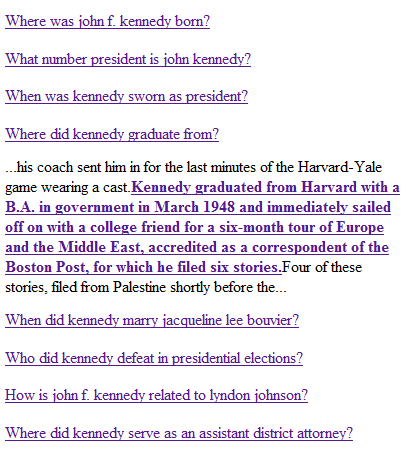 keyword search: “john kennedy”
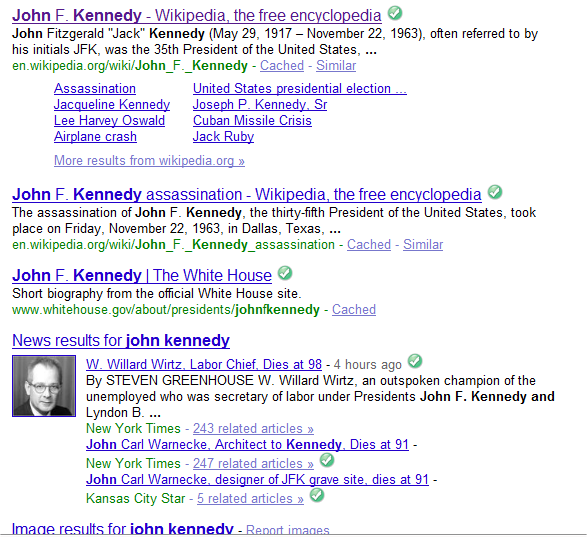 Idea: guess the information need by automatically generating and presenting clarification questions and short answers to them.
1
[Speaker Notes: The key motivation behind interactive search in general and question-guided search in particular is that the search tasks and information needs, corresponding to them, are different. Sometimes, users have a clear idea of what they are looking for and their queries are well defined, other times  the idea is vague or users just want to explore a particular topic. For example, suppose a user is searching for information about President John Kennedy…

The easiest and the most straightforward way to do so for a person, who is used to keyword-based search paradigm is to pose a keyword query, like “john f. kennedy”. However, such a query does not fully specify the user’s information need….

 The query-based search paradigm assumes that users have sufficient knowledge about the query domain and are able to find good differentiator terms. In reality however, people are naturally not used to formulating short string requests.

 According to surveys, asking a natural language questions is the most natural way for search engine users to express their information needs. However, QA systems cannot yet answer arbitrary questions posed by users. What can we do? The key idea behind question-guided search is to guess the information need by presenting to the user a set of automatically generated natural language questions and short answers to them. Well, if we cannot answer any possible question, can we at least attempt to guess it.

As humans, you might well think that asking question for a question is not very polite, but as IR researchers most of you will agree that accurate determination of the underlying question can substantially save user efforts

There are several possible scenarios of using questions-answer pairs. First, a user can point on the question and get the answer directly along with some contextual information. In this sense, questions can be considered as shortcuts to information. By clicking on the answer the users can be redirected to the document where the answer is contained.]
Motivation
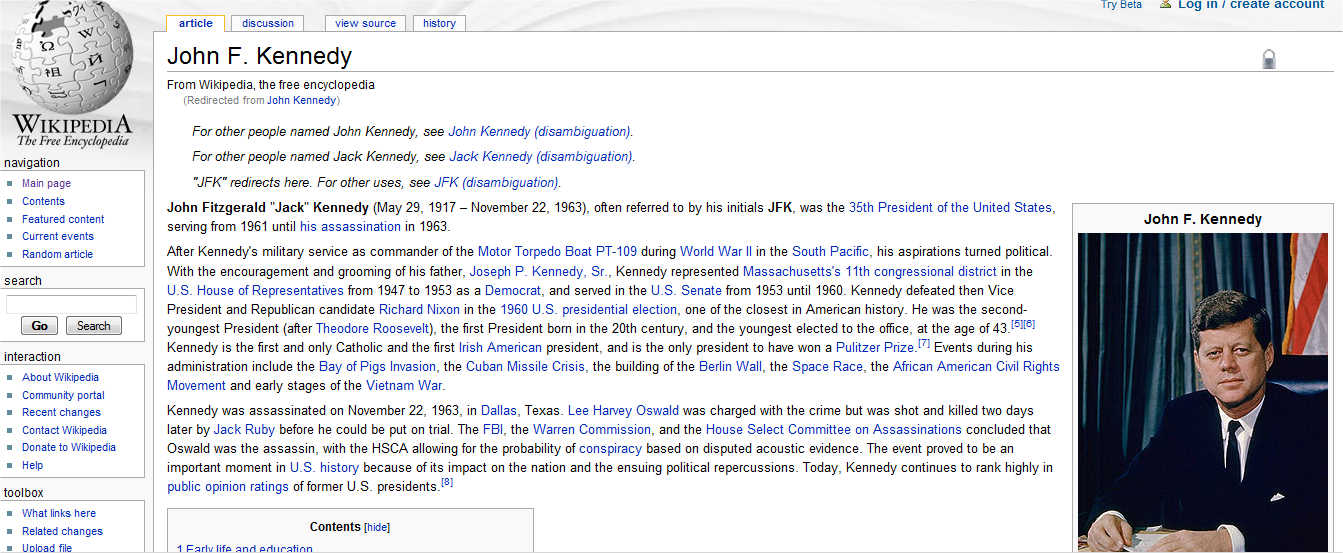 Clicking on the answer  to a question redirects a user to the page where the answer is contained for more information
2
Motivation
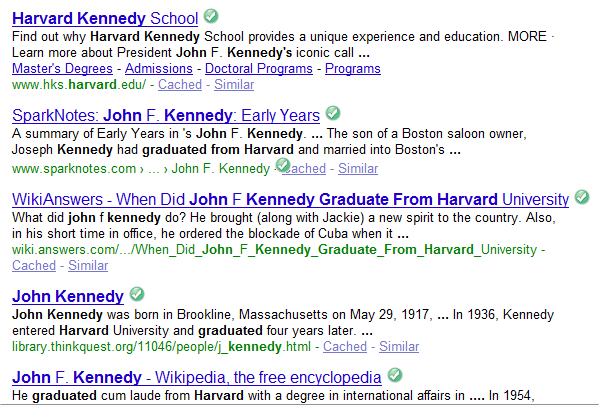 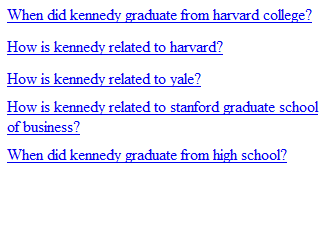 Clicking on a question brings up both a new result list and a list of questions reflecting the user feedback
3
[Speaker Notes: clicking on a question generates a new set of questions and result pages, reflecting the user feedback. In this sense, questions can be considered as a feedback mechanism. Ambiguous, imprecise and exploratory queries are the best candidates for refinement]
Benefits
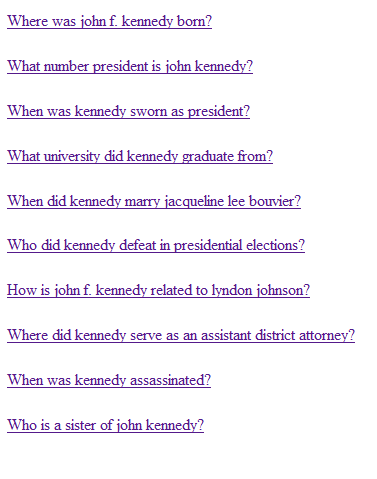 Questions correspond to particular facts or aspects of a keyword query topic
 Questions allow ad hoc exploration of query topics without any prior knowledge about them
 More natural way of engaging users into interactive feedback
 Questions are shortcut to the answers or can progressively guide users to the answers they are looking for
 Questions can always be answered
4
[Speaker Notes: users can click on a document and be redirected to the document, containing the answer for further information. In this sense, questions can be considered as shortcuts for information. Short, ambiguous, under-specified queries are the best candidates for refinement.]
Question-guided search
Problem: How to automatically generate such clarification questions?
How to index the right content?
How to use the index to generate questions?
How to rank generated questions?
How to interpret and utilize the question-based user feedback?
5
[Speaker Notes: Obviously, enabling interactive question-based retrieval requires to go beyond the bag-of-words view of document collections and develop special methods for all major stages of the retrieval process. In particular …]
Roadmap
Indexing
Question generation
Ranking
Feedback
Evaluation
Syntactic Parsing (Minipar)
Mary found a solution to the problem.
found
subj:person
obj
head
modifier
Mary
solution
det
mod
a
to
pcomp-n
problem
det
the
Dependency parsing helps to avoid language variability (“After thinking for a while, Mary found a solution to the difficult problem”)
6
[Speaker Notes: Given an input sentence, Minipar returns its dependency tree, in which the nodes correspond to the terms in the sentence along with the syntactic and semantic labels assigned to them and the edges represent the dependency relationships between the terms.

Converts nominative sentences into parse trees; 
 Parse tree is a set of dependency relations;
 Dependency relation is a binary relation two terms;
 Dependency parsing helps to avoid syntactic variability:
“After thinking for several days, John finally found a solution to the difficult problem” vs. “John found a solution to the problem”]
Syntactic pattern
Smaller number of semantic patterns, compared to surface patterns
 Patterns are manually specified in the configuration file (we used 32 patterns)
 Indexing: searching document collection for occurrences of syntactic patterns (tree automata).
<pattern id="1">
  <slots>
   <slot id=“1" role=“verb” parent=“” attrs=“” /> 
   <slot id=“2" role="s" parent=“1” attrs=“pers“ /> 
   <slot id=“3" role=“pred" parent=“1”  attrs=“” />
   <slot id=“4” role=“mod” parent=“3” attrs=“”/>
   <slot id=“5” role=“pc:loc” parent=“4” attrs=“loc”/> 
  </slots>
  <questions>
    <question focus=“2" text="Where {1:term}
 		      {2:stem} {3:term}?" /> 
    <question focus=“5" text="Who {1:term} 		          {3:term} {4:term} {5:stem}?" /> 
   </questions>
  </pattern>
1
verb
2
3
subj:pers
pred
semantic label
4
mod
5
pc:loc
syntactic label
Main idea: locate instances of syntactic patterns during indexing and convert those instances into questions for a given query
7
[Speaker Notes: Overall solution as a picture, reduce text
If we consider only syntactic and semantic labels of the nodes in a dependency tree, disregarding the specific terms corresponding to the nodes, we will get a generalized dependency tree or syntactic pattern;]
Examples of patterns
Wilson  lived  in   Columbia, South Carolina, the state capital, from 1870-1874, where his father was professor at the Columbia Theological Seminary.
1
0
5
2
3
4
0:verb
2:mod
1:s (person)
3:pc (loc)
4:mod
5:pc (date)
Voight   is  the  father  of  actress   Angelina Jolie  (Angelina Jolie Voight is her birth name) and actor James Haven
1
4
2
3
0
0:verb
1:s (person)
2:pred
3:mod
4:pc (person)
8
[Speaker Notes: patterns have a clear semantics behind them]
Indexing
Kennedy   was   born  at  83 Beals Street in  Brookline,  Massachusetts on Tuesday, May 29, 1917 at 3:00pm, the second son of Joseph Kennedy and Rose Fitzgerald.
1
2
4
5
3
1
verb
2
3
subj:pers
pred
4
mod
5
pcomp:loc
Terms filling the slots of pattern instances
Pattern instances
9
[Speaker Notes: Add word]
Big picture
instances
collection
Index
patterns
questions
query
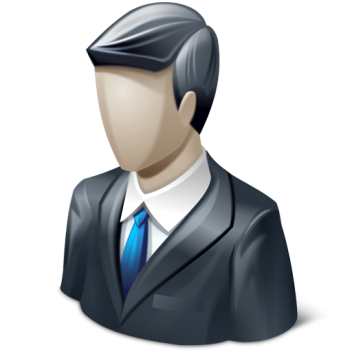 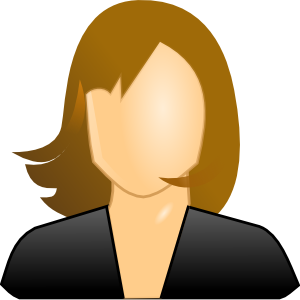 10
Roadmap
Motivation
Indexing
Question generation
Ranking
Feedback
Evaluation
Question generation
Kennedy   was   born  at  83 Beals Street in  Brookline,  Massachusetts on Tuesday, May 29, 1917 at 3:00pm, the second son of Joseph Kennedy and Rose Fitzgerald.
2
1
4
5
3
Question templates:
Who [1:term] [3:term] [4:term] [5:stem]?
Where [1:term][2:stem][3:term]?
1
verb
2
3
subj:pers
pred
Questions:
Who was  born  in  Brookline, Massachusetts ?
Where  was   Kennedy   born  ?
4
mod
1
4
3
5
5
pcomp:loc
2
1
3
11
Roadmap
Motivation
Indexing
Question generation
Ranking
Feedback
Evaluation
Ranking
Each ranking heuristic is function, that maps a question    into a real number.
QT             : number of query terms that occur both in the query    and the question     (questions containing more query terms are more relevant)
 PM               : number of query terms that occur both in the query     and the slots of the pattern instance    , from which the question was generated (specific vs. general patterns)
 DS               : the retrieval score of the query     with respect to the document that contains the instance     (allows to incorporate standard retrieval methods)
12
[Speaker Notes: Sample text illustrate the number of query terms]
Ranking
Ranking function     is a binary function on question pairs                             such that if                       ,
Given a query                        , which matches 3 pattern instances     ,     ,     and generates 6 questions
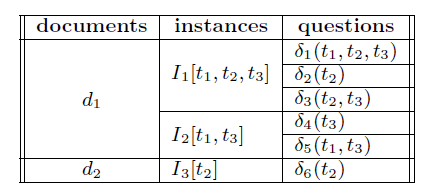 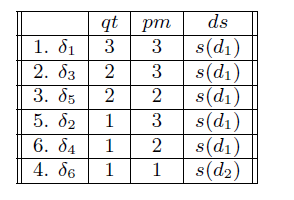 13
[Speaker Notes: Merge two tables]
Question generation algorithm
search index for instances of syntactic patterns matching query terms
for each instance
locate question templates containing query terms
instantiate the slots of question templates containing query terms
compute ranking heuristics
determine the position of a generated question in the ranked list
14
Roadmap
Motivation
Indexing
Question generation
Ranking
Feedback
Evaluation
Feedback
Kennedy   was   born  at  83 Beals Street in  Brookline,  Massachusetts on Tuesday, May 29, 1917 at 3:00pm, the second son of Joseph Kennedy and Rose Fitzgerald.
2
3
4
5
1
Original query: “john kennedy”
 Clicked question: Where was Kennedy born? 
 Expanded query: “john kennedy born brookline massachusetts”
 New query brings up questions about brookline massachusetts
Feedback cycle: clicking on a question generates an expanded  query, which is resubmitted to the system and retrieves a new set of  questions
15
[Speaker Notes: Original query can be expanded with terms from the other slots of an instance from which question has been generated]
Sample session 1
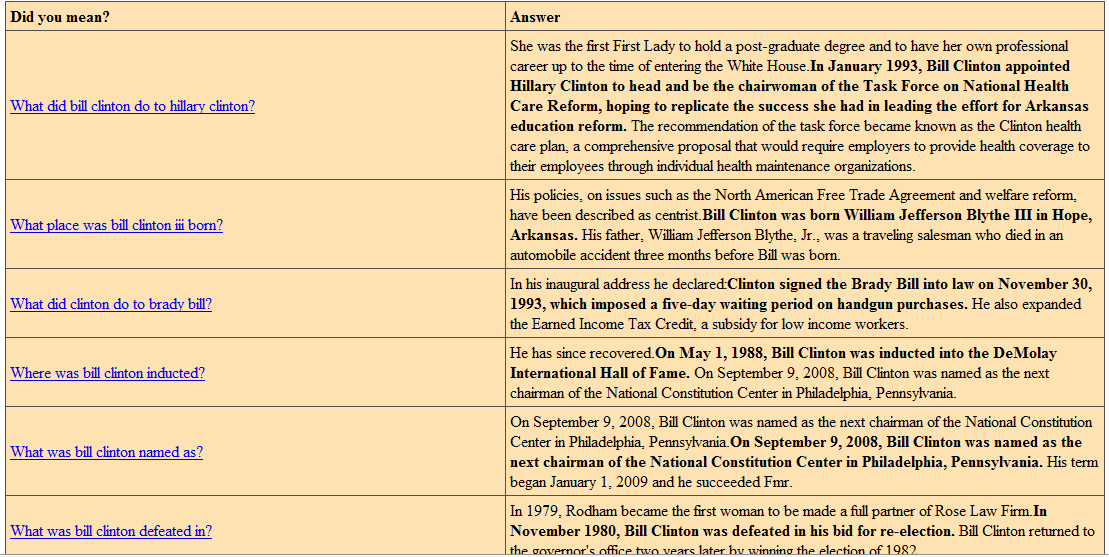 16
Sample session 1
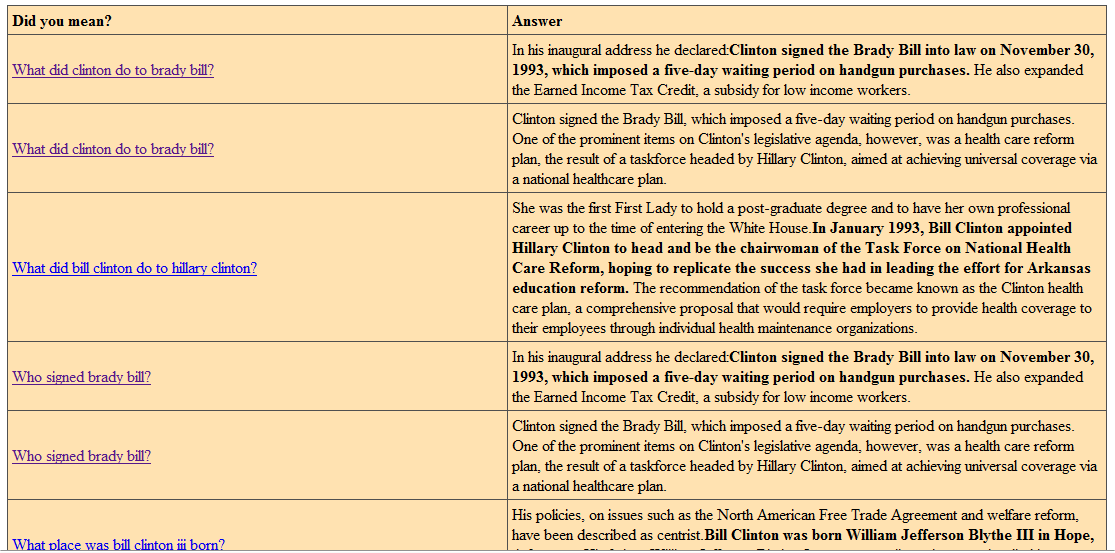 17
Sample session 2
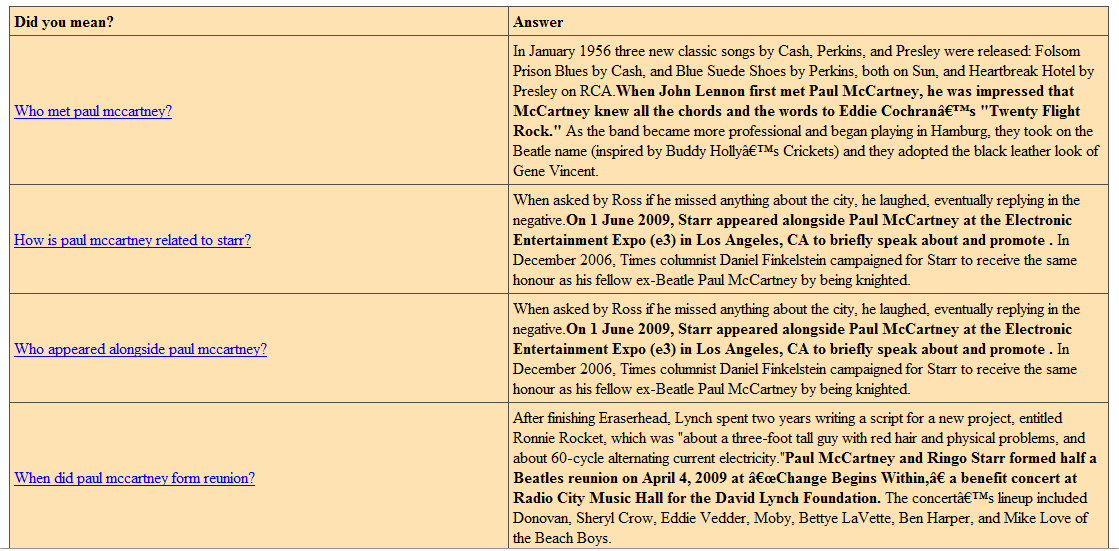 18
Sample session 2
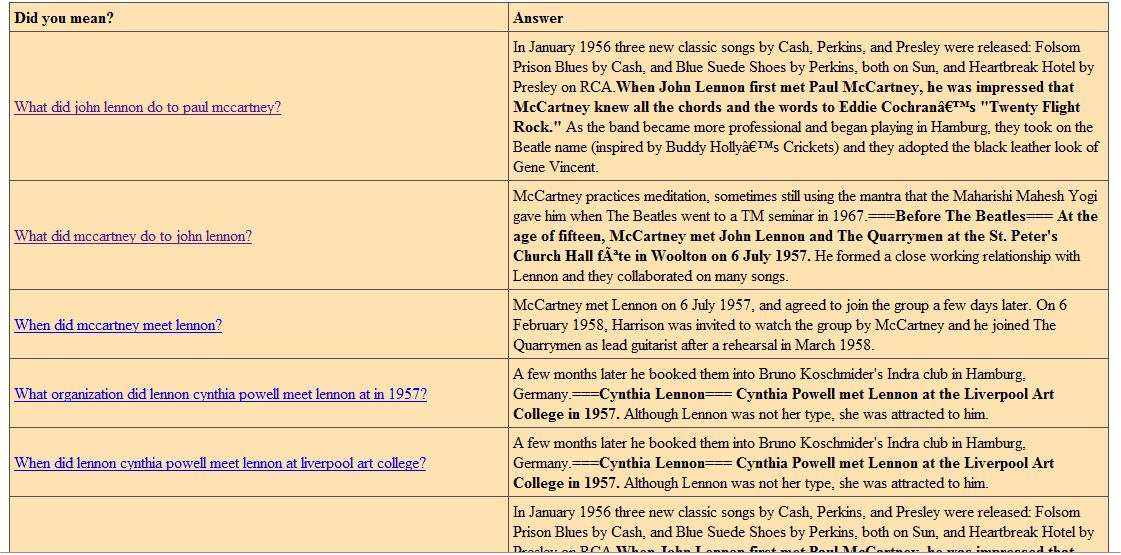 19
Sample session 2
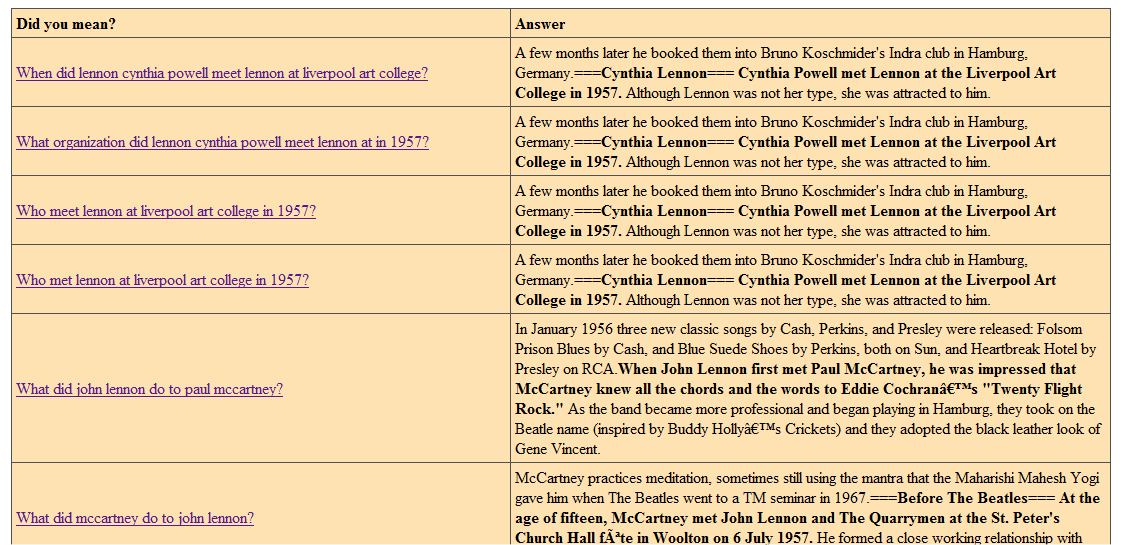 20
Roadmap
Motivation
Indexing
Question generation
Ranking
Feedback
Evaluation
Evaluation
Dataset: 3000 most viewed articles in 2009 combined with the biographic articles about the famous Americans
Total of 19547 articles ~300 Mb
30 top-ranked questions presented for evaluation for each query
Users could submit their own queries or click on the list of pre-defined ones
Users were asked to judge well-formedness, interestingness and relevance of questions
21
Evaluation
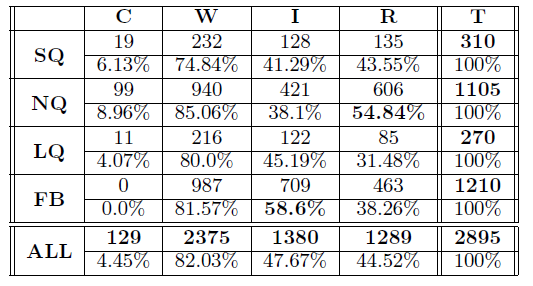 Feedback questions are the most interesting ones;
 Overall click-through rate >3% (users clicked on at least one question);
 Relevance is the highest for normal queries.
22
[Speaker Notes: Abbreviations, more explanations,]
Evaluation
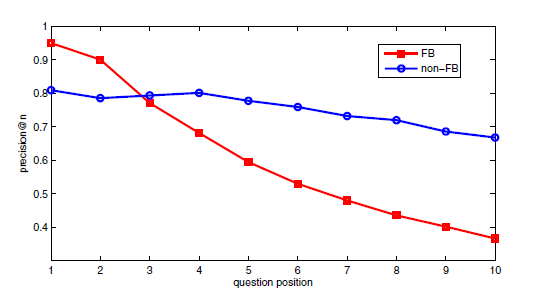 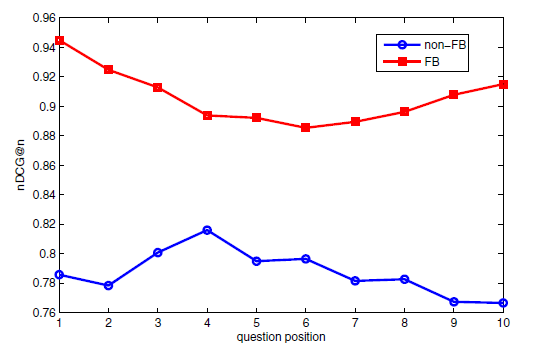 Question based feedback aggressively refines the information need by bringing up a small number of highly relevant questions to the top of the question list;
 Question feedback improves the ranking by bringing the highly relevant and interesting questions to the first 3-4 positions in the ranked list.
23
[Speaker Notes: Big font for NDCG]
Evaluation
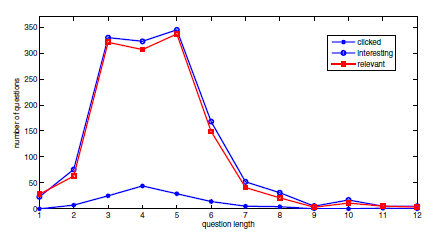 Relevance of questions is strongly correlated with interestingness
 Users mostly click on medium length (3,4,5-word) questions and find such medium length questions to be more interesting
24
Evaluation
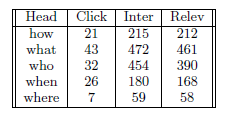 Compared distribution of clicked, interesting and relevant questions across question groups, determined by the head word  
 Users found factual questions (what, who) to be more interesting than questions about time and location
25
Concluding remarks
New framework for interactive search
Proposed methods for all components of the retrieval process: indexing of syntactic patterns, questions generation based on templates, ranking and feedback 
Implemented the idea in a prototype working with a subset of Wikipedia
Experimental results show the promise of the proposed framework
26
[Speaker Notes: Future work]
Future work
Aggregation of semantically related questions and alternative question presentation interface 
Methods for automatic induction of syntactic patterns and interesting question templates from text collections
Alternative question ranking functions (learning-to-rank)
Using external resources (knowledge bases) to generate refinement questions independent of document collections
27
Thank you!
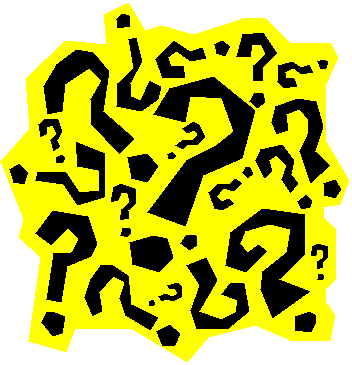 akotov2@illinois.edu
http://timan.cs.uiuc.edu/